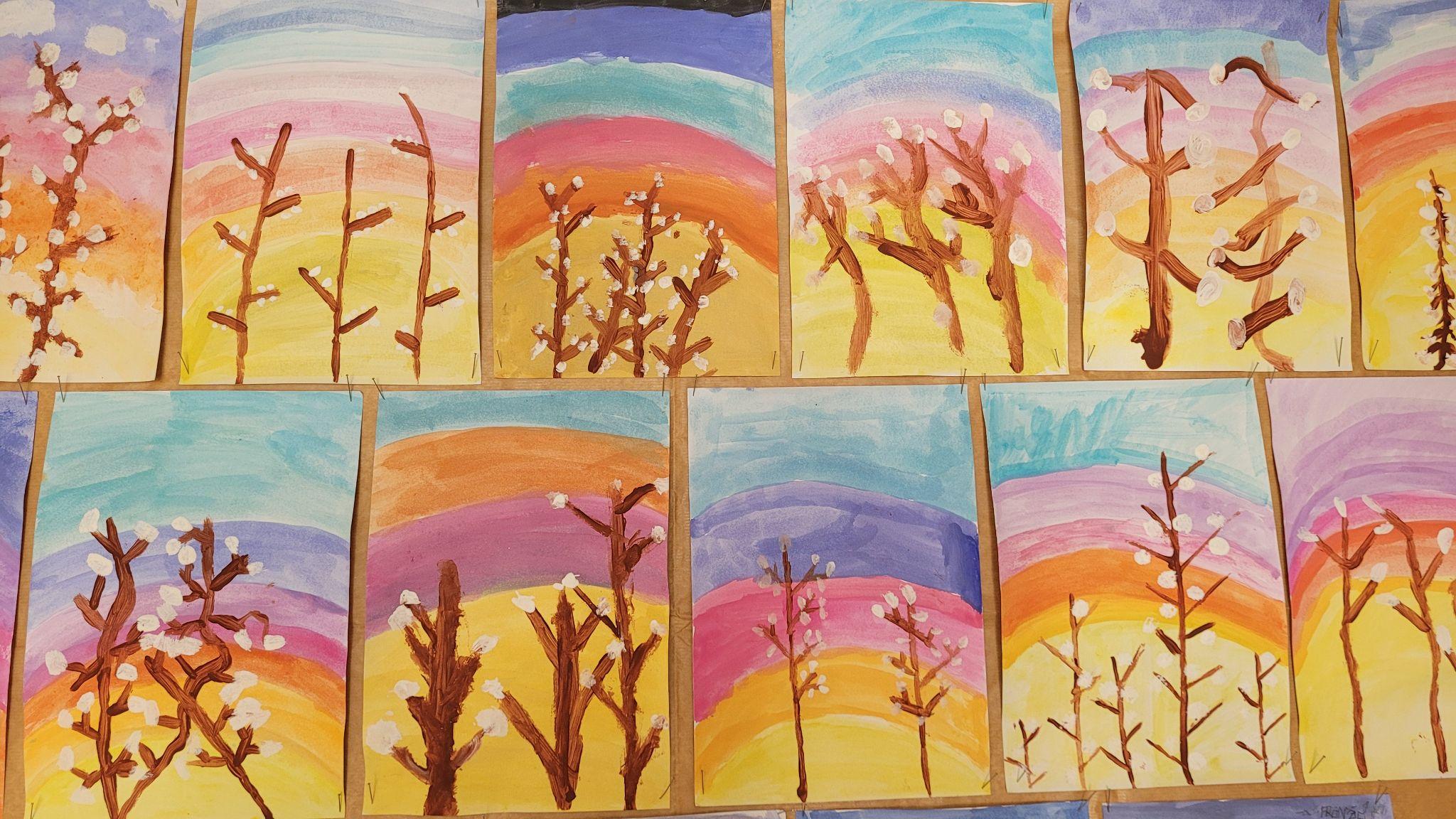 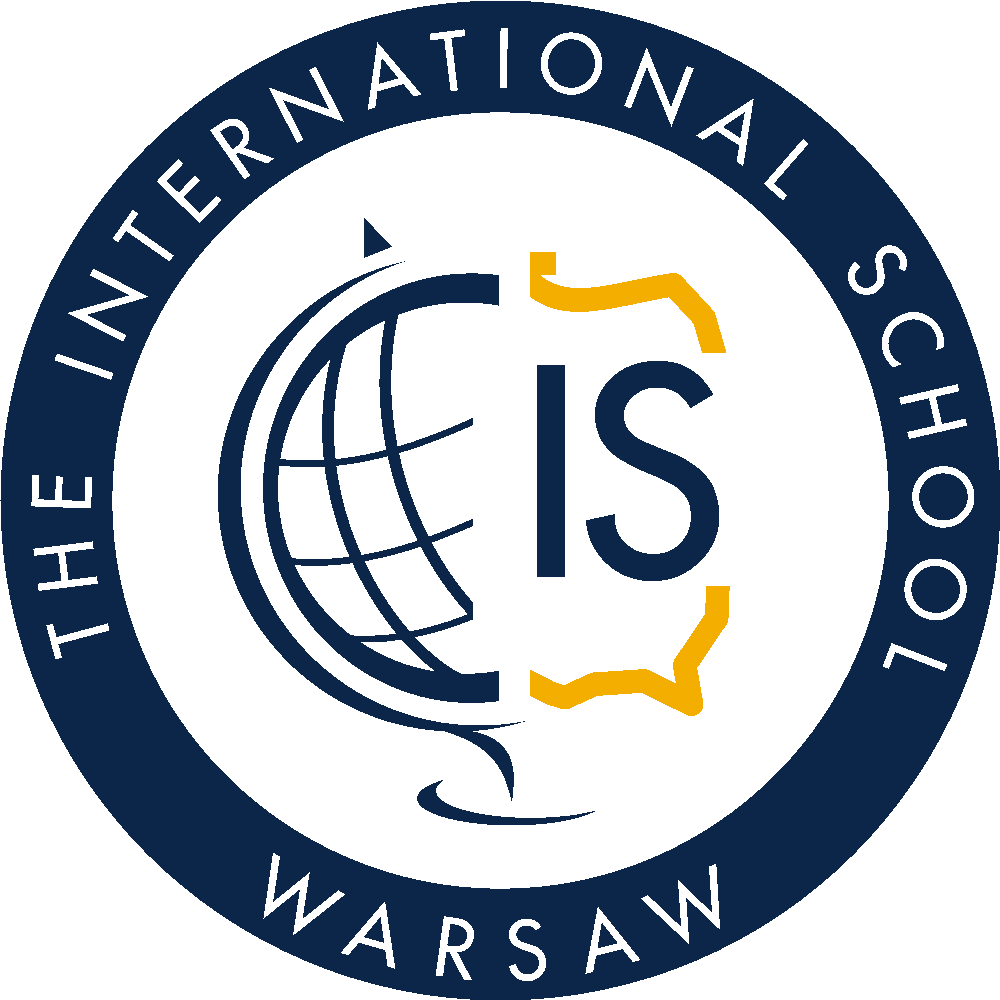 KLASA: 3| MIESIĄC: marzec| NAUCZYCIEL: Anna Kerdelewicz
BLOKI TEMATYCZNE
Lektura “Magiczne drzewo”. Historia przekazywania informacji.Poczta. Telewizja. Malarstwo. Sztuka ludowa.
NAJWAŻNIEJSZE ZAGADNIENIA W RAMACH EDUKACJI
POLONISTYCZNA
MATEMATYCZNA
Plany i mapy. Mierzenie odległości na planie. Obliczanie wymiarów rzeczywistych na podstawie pomiaru. Obliczenia kalendarzowe. Zapisywanie dat różnymi sposobami. Znajomość znaków rzymskich w zakresie 40. Znajomość podstawowych znaków rzymskich w zakresie 1000. Znaki rzymskie - umiejętność logicznego myślenia. Kolejność wykonywania działań. Mnożenie liczb w zakresie 100. Znajomość pojęć: czynnik, iloczyn. Odczytywanie danych z diagramu, tabeli. Wykonywanie obliczeń z ich wykorzystaniem. Obliczenia pieniężne. Rozwiązywanie zadań matematycznych. Rzędy i kolumny. Ukryte obrazki - kodowanie. Dodawanie i odejmowanie sposobem pisemnym. Liczby główne i porządkowe. Figury przestrzenne - bryły.Figury przestrzenne widziane z góry, z boku, od przodu.
Omawianie lektury A.Maleszki “Magiczne drzewo”. Plan wydarzeń. Powtórzenie pisowni wyrazów z rz. Powtórzenie pisowni spółgłosek miękkich. Pisownia wyrazów: włącz, przełącz, podłącz. Tworzenie rodziny wyrazów. Kolejność alfabetyczna wyrazów. Części mowy: rzeczowniki, czasowniki, przymiotniki, liczebniki, przysłówki. Rozbiór zdania. Czasowniki w czasie teraźniejszym, przeszłym, przyszłym. Rodzaje zdań: oznajmujące, pytające, rozkazujące. 
Wywiad z malarzem. Sztuka pisania - opis obrazu. 
Pisemne prace twórcze rozwijające wyobraźnię. Redagowanie notatek na podany temat. Zapisywanie własnego programu telewizyjnego.
PRZYRODNICZA I SPOŁECZNA
Przyroda wiosną.
Historia przekazywania informacji. Poczta. Adresowanie kopert. 
Malarstwo - historia. Sposób komunikowania się oraz wyrażania myśli i nastroju. Omówienie różnych obrazów - technika, tematyka, epoka. Rodzaje malarstwa - martwa natura, pejzaże, portrety, malarstwo abstrakcyjne. Reprodukcje znanych obrazów. Malarstwo Jacka Yerki, Vasilego Kandinskiego.
PLASTYCZNA I TECHNICZNA
Energia elektryczna. Wyróżnianie i nazywanie urządzeń elektrycznych znajdujących się w domach. Czytanie instrukcji obsługi niektórych urządzeń. Poczta internetowa. Historia telewizji. Malarstwo.  Barwy podstawowe i dopełniające; ciepłe i zimne. Sztuka ludowa. 
Malowanie obrazów techniką - pointylizm. 
Wykonanie czerwonych krzeseł techniką 3D. 
Wykonanie kwiatów z wytłaczanek od jajek.
ZAPYTAJ MNIE MAMO, ZAPYTAJ MNIE TATO
W jaki sposób energia elektryczna jest przesyłana do domów, fabryk, szkół i sklepów? Do czego jest nam potrzebna energia elektryczna?  
W jaki sposób ludzie przekazywali sobie informacje na przestrzeni wieków? 
Jakie znamy rodzaje gatunków filmowych? Jakie dziedziny twórczości obejmuje sztuka ludowa? 
Opowiadam o historii malartstwa: malarstwo naskalne., hieroglify, freski, malarstwo olejne, impresjonizm, abstrakcja itp.
CO PRZED NAMI…
PROJEKTY I WYDARZENIA
Wycieczki do Minicity i Muzeum Sportu. 
Konkursy: Logicznego Myślenia, Kangur, Leon zintegrowany, Leon Matematyczny, Olipusek zintegrowany, Olimpusek matematyczny.
7.04. Wycieczka do Fabryki Bombek - Malowanie szklanych jajek. 
29.04. Wycieczka do Muzeum Marii Curie- Skłodowskiej.
Warsztaty malowania jajek.